Program SupportEU-Japan FestSupport Criteria
As of: 1 Sep. 2022
1. Artist Eligible for support
We support:  
-Artist based in Japan (Any nationality)
-Japanese artist abroad
                                                                                   in the programs in European Capital of Culture (ECoC)
Artist based in JP 
(Any Nationality)
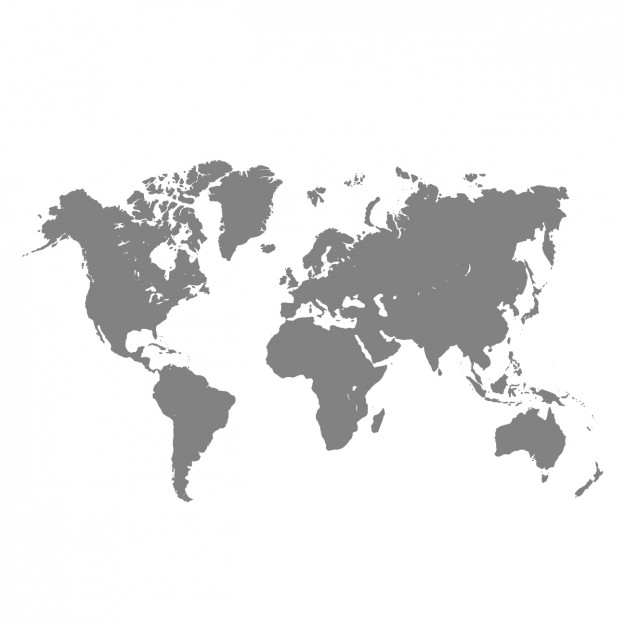 Japanese artist abroad
2. Priority Order to support
We support programs as following priority:
3. What we support
Organizers and artist should work together from preparation to legacy phase.We do not get involved in making the program contents and curation.We respect ECoCs’ initiative and decision.
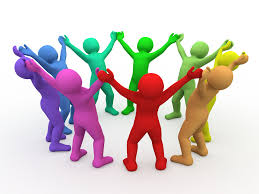 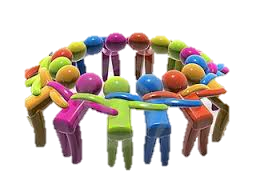 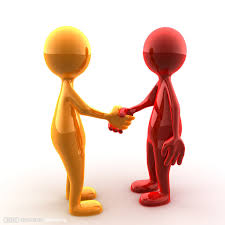 4. Funding
To encourage sustainable project and long lasting relationship, we require organizers and artists to have multiple self fund-raising effort for the application of our support.  Organizers and artists that we have supported made a lot of effort to fund-raising, using public and private subsidies or crowd funding campaigns. Please see the Annex 1 for some example of public grant in Japan in the past program.
     This is the reason that we can support more and more programs in ECoCs in recent years and we encourage each projects to develop in the future.
Collaboration Funding is very important!
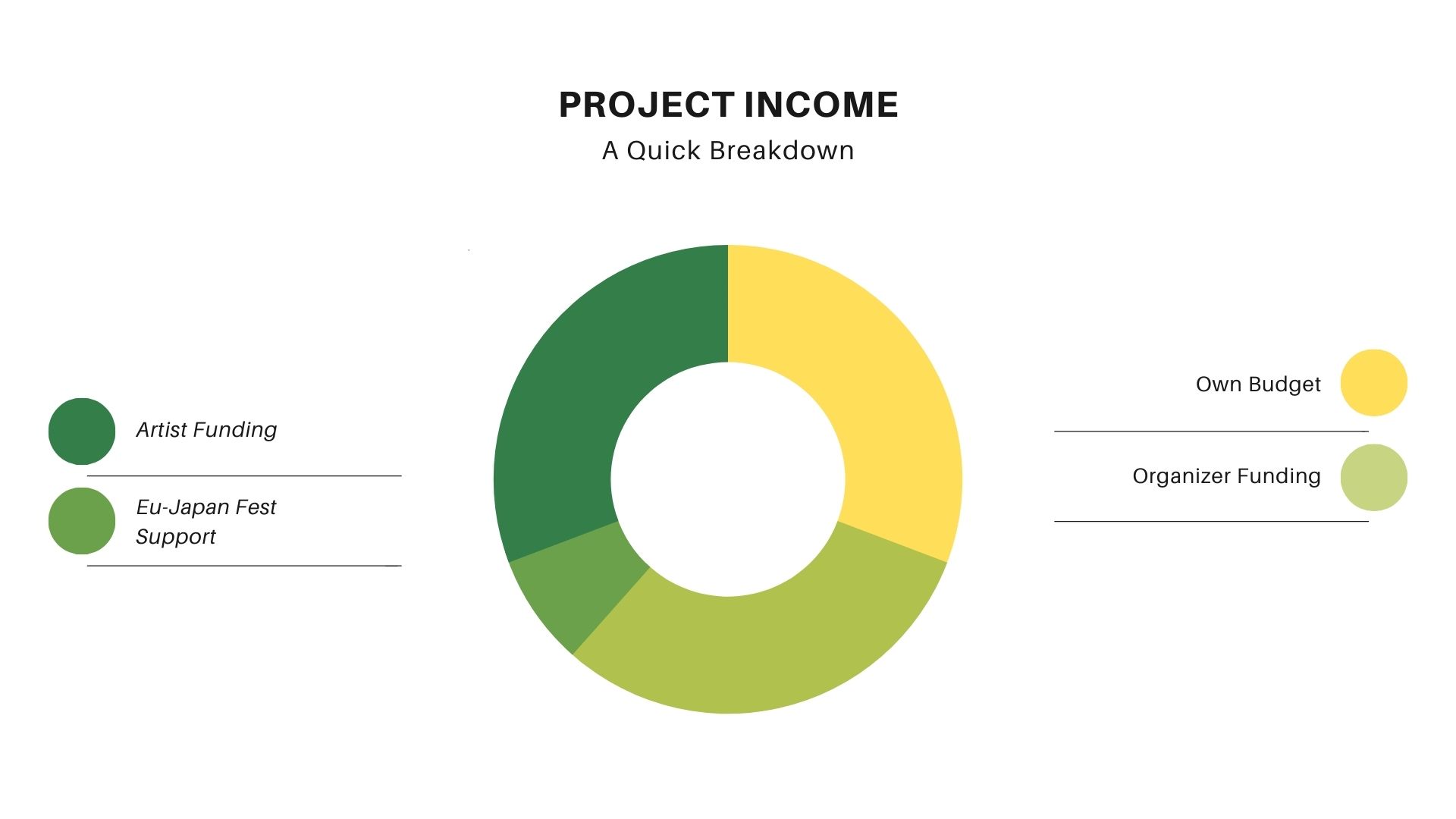 Artist Funding:
ECoC & Local organizer
-Governmental subsidy
-Private foundation subsidy
-Crowd funding　etc.
-Governmental subsidy
-Regional subsidy
-Local subsidy
-Crowd funding　etc.
InformationYou can find the following information on following pages
Possible Application to Grants from European Side 
Possible Application to Public Grants in Japan
Possible Application to Private Grants in Japan
Other Information Sources for Grants, 
Funding Opportunities and Crowd-funding
Possible Application to Grants from European Side *Check the websites for the latest information
Japan Foundation
　　Program Guidelines (General): https://www.jpf.go.jp/e/program/

　   Grant Programs within “Arts and Cultural Exchange [Culture]”:       https://www.jpf.go.jp/e/program/culture.html 
Performing Arts Japan (PAJ) Program
Exhibitions Abroad Support Program
Support Program for Translation and Publication on Japan

The Japan World Exposition 1970 Commemorative Fund
       Information on Invitation for Application:       https://www.osaka21.or.jp/jecfund/english/information/ 
      
　　*Eligibility: Projects contributing to international understanding
Projects contributing to international cultural exchange and enhancement of international goodwill
International projects in the fields of education and academic study
The Nippon Foundation 
      Regarding detailed information about grant programs, please directly contact       the foundation via e-mails. 
　　Contact address is available here: 　　https://www.nippon-foundation.or.jp/en/contact
Possible Application to Public Grants in Japan*Check the websites for the latest information
Japan Arts Council / 独立行政法人 日本芸術文化振興会
      Support Program for International Exchanges in Arts and Culture　
　　国際芸術交流支援事業　　https://www.ntj.jac.go.jp/kikin/grant.html　(in Japanese)
・　Performances in Other Nations / 海外公演
International Collaborative Creations & Performances / 国際共同制作公演
International Festivals / 国際フェスティバル


Agency for Cultural Affairs / 文化庁
Grant for introducing contemporary arts to overseas, for groups and organizations 
       優れた現代美術の国際発信推進事業の募集（団体・法人向け）　　  https://www.bunka.go.jp/seisaku/geijutsubunka/kokusai/kaigaihasshin/　

Japanese Literature Publishing Project / 現代日本文学の翻訳・普及事業
　　 https://www.bunka.go.jp/seisaku/geijutsubunka/kokusai/bungaku_honyaku/　
　　 http://www.jlpp.go.jp/
Japan Foundation / 国際交流基金
　　Exchanges in Arts and Culture / 文化芸術交流　　https://www.jpf.go.jp/j/program/culture.html　
Grant Program for Dispatching Artists and Cultural Specialists文化芸術交流海外派遣助成
Grant Program for Translation and Publication / 翻訳出版助成


Arts Council Tokyo / アーツカウンシル東京　https://www.artscouncil-tokyo.jp/en/what-we-do/support/grants/ 
Arts Council Tokyo Grant Program / 東京芸術文化創造発信助成
Regional Grant Program / 東京地域芸術文化助成
Social Grant Program / 芸術文化による社会支援助成
Tokyo Tokyo FESTIVAL Grant Program / Tokyo Tokyo FESTIVAL 助成
Startup Grant/スタートアップ助成
The Nippon Foundation / 日本財団
Regarding detailed information about grant programs, please directly contact the foundation via e-mails. Contact address is available here: https://www.nippon-foundation.or.jp/en/contact

In Japanese, information about the support schemes are available here: https://www.nippon-foundation.or.jp/grant_application/programs 


The Japan World Exposition 1970 Commemorative Fund 日本万国博覧会記念基金
       Information on Invitation for Application:       https://www.osaka21.or.jp/jecfund/english/information/ 

       Information about the grans programs (in Japanese): 
       https://www.osaka21.or.jp/jecfund/about/condition.html 
      
*Eligibility: Projects contributing to international understanding
Projects contributing to international cultural exchange and enhancement of international goodwill
International projects in the fields of education and academic study
Possible Application to Private Grants in Japan*Check the websites for the latest information
Rohm Music Foundation (Music)  / ローム・ミュージック・ファウンデーション
　　 Grant Program for Music Activties / 音楽活動への助成　　 https://micro.rohm.com/jp/rmf/recruitment/subsidy/index.html (In Japanese)　

Saison Foundation / 公益財団法人 セゾン文化財団
https://www.saison.or.jp/application (In Japanese)
Support Program for International Projects / 国際プロジェクト支援
Flight Grant / フライト・グラント*Some other projects are available for artists in Japan. Please check the details in JP.
Sompo Japan Nipponkoa / 損害保険ジャパン日本興亜株式会社
　　 Sompo Art Fund / 損保アート・ファンド       https://culfun.mecenat.or.jp/grant/sompo/
The Kao Foundation for Arts and Sciences / 花王芸術・科学財団http://www.kao-foundation.or.jp/assist/art.html 
Grant Program for Art Exhibitions / 美術展覧会（絵画・版画・彫刻等）への助成http://www.kao-foundation.or.jp/assist/art/art_exhibition.html 
Grant Program for Concerts / 音楽公演（オーケストラ・オペラ・室内楽等）への助成　　http://www.kao-foundation.or.jp/assist/art/music_performance.html　

Association for Corporate Support of the Arts / 企業メセナ協議会
       2021 Arts Fund / 2021 芸術・文化による社会創造ファンド　　 https://culfun.mecenat.or.jp/collect/2021artsfund/ 

Pola Art Foundation / ポーラ美術振興財団
　　 Grant Program for International Exchanges in Fine Arts / 美術に関する国際交流助成       http://www.pola-art-foundation.jp/grants/kokusai.html
Nomura Foundation / 公益財団法人 野村財団https://www.nomurafoundation.or.jp/culture 
Grant Program for Fine Arts (for activities overseas) / 美術部門 活動助成金（海外）
Grant Program for Music (for activities overseas) / 音楽部門 活動助成金（海外）


The Asahi Shimbun Foundation / 公益財団法人 朝日新聞文化財団
Grant Program for Music and Fine Arts / 音楽、美術分野への助成
https://www.asahizaidan.or.jp/grant/grant01.html
Asahi Group Arts Foundation (Fine Art, Music, and Performing Arts) 
　 公益財団法人 アサヒグループ芸術文化財団　     http://www.asahigroup-foundation.com/art/support/guides.html

MS&AD Insurance Group Arts Foundation (Music and Regional Arts) 
    公益財団法人 三井住友海上文化財団　
　  Grant Program for International Exchanges in Culture / 　  文化の国際交流活動に対する助成       http://www.ms-ins-bunkazaidan.or.jp/assist/about_project/ 

KAKEHASHI Foundation (Music with Electronic Instruments) 
    公益財団法人 かけはし芸術文化振興財団（電子楽器を使用した音楽）
     https://www.kakehashi-foundation.jp/activity/support/ 

and more・・・
Other Information Sources for Grants, 
             Funding Opportunities and Crowd-funding
● Grant information within Art Management Website “Net TAM” (Updated frequently!)　　　 参考：アートマネジメント総合サイトNet TAM 内助成金情報　【便利】　　      https://www.nettam.jp/funding/


● Platforms for Crowd-funding in Japan / クラウドファンディング・プラットフォーム（国内）
  
・READYFOR?      https://readyfor.jp/ 　　
・COUNTDOWN  https://www.countdown-x.com 　
・MotionGallery  https://motion-gallery.net/ 　
・CAMPFIRE https://camp-fire.jp/ 
・FAAVO by CAMPFIRE　 https://camp-fire.jp/faavo 
・Makuake　 https://www.makuake.com/ 
・Green Funding   https://greenfunding.jp/ 
・Kickstarter   https://www.kickstarter.com/discover/countries/JP 
・A-Port   https://a-port.asahi.com/ 
・First Flight   https://first-flight.sony.com/ 
・Kibidango   https://kibidango.com/
●Platforms for Crowd-funding in Europe / クラウドファンディング・プラットフォーム
　（ヨーロッパ）
・Indiegogo   https://www.indiegogo.com/　
・Kickstarter   https://www.kickstarter.com/　
・Gofundme   https://www.gofundme.com/　
・RocketHub   http://www.rockethub.com/　
・Mightycause (former “Razoo”)　https://www.mightycause.com/　
・Croedrise     https://www.crowdrise.com/